Makroiktisat
Acemoğlu vd. (İkinci basım)
Bölüm 6
Toplam Gelir
[Speaker Notes: If this PowerPoint presentation contains mathematical equations, you may need to check that your computer has the following installed:
1) MathType Plugin
2) Math Player (free versions available)
3) NVDA Reader (free versions available)]
Toplam Gelir
Uluslararası kıyaslama nasıl yapılır? 
Farklı ülkelerdeki kişilerin refah düzeyleri nasıl kıyaslarınız?

Kim daha yüksek refah düzeyine sahiptir? Nasıl belirlenir?
Gelir eşitsizliğinin boyutları?
Küresel Gelir Eşitsizliği
Kişi başı gelir ve kişi başı GSYİH
Küresel Gelir Eşitsizliği
Çin 2015
GSYİH = 60,001 milyar yuan
Toplam nüfus= 1,373 milyon
GSYİH kişi başı= 43,686 yuan kişi başı gelir
[Speaker Notes: Slide 2 is list of textbook LO numbers and statements]
Küresel Gelir Eşitsizliği
Yöntem #1 Cari döviz kuru ile çevrilmesine ilişkin sorunlar:
Ekonomiler arasında fiyat düzeylerinin farklılaşması.
Döviz kurunun fiyat düzeylerindeki değişimlerin dışında faktörlerden dolayı dalgalanması.
[Speaker Notes: Layered art images are NOT acceptable. Instead a static composite should be created and inserted with the applicable alt text.
Layered art will trigger the Accessibility Checker if alt text has not been added to every single layer.]
Küresel Gelir Eşitsizliği
Yöntem #2: satin alma gücü paritesi (PPP)
Bir ülkedeki GSYİH’nı o ülkedeki bir mal sepetinin fiyatının ABD’deki fiyatına oranı ile uyumlaştırılması.
Kişi başı GSYİH= Yerel para birimiyle GSYİH× PPP fiyat düzeyi
Küresel Gelir Eşitsizliği
2015 Çin GSYİH
2015, ABD’de Big Mac fiyatı = $4.79 ve Çin’deki fiyatı = 17.2 yuan
Çin GSYİH $ = Çin GSYİH kişi başı yuan ×  (FiyatABD/ FiyatÇin)
Çin kişi başı hasıla $ = 43,686 yuan x ($4.79/17.2 yuan) = $12,166
Kişisel Gelir Eşitsizliği
Kişi Başı GSYİH Kıyaslaması
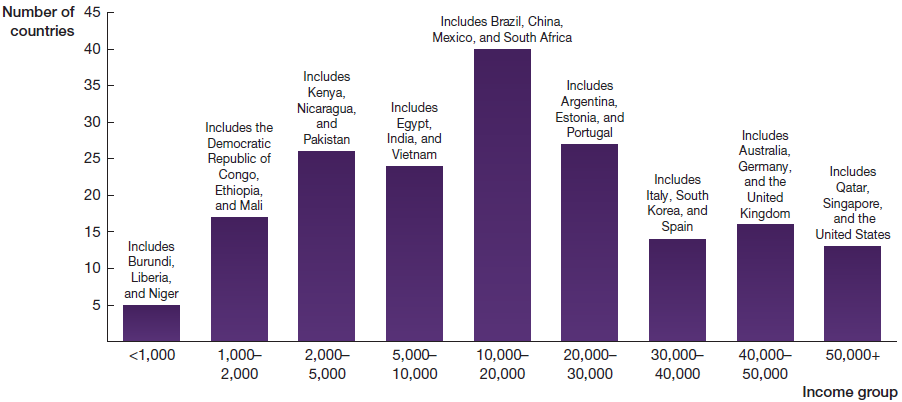 Kişisel Gelir Eşitsizliği
Kişi Başı GSYİH Kıyaslaması
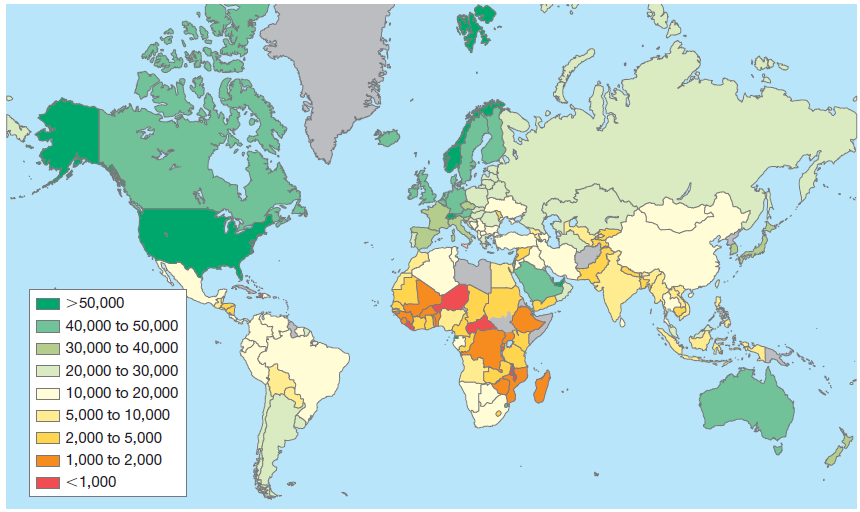 Emek verimliliği ve eşitsizlik
Kişi başına hasılanın belirleyicileri
Emek verimliliğinin belirleyicileri
Beşeri sermaye
Fiziksel sermaye
Teknoloji
Emek verimliliği ve üretim fonksiyonu
Beşeri sermaye
Toplam etkin emek: 
H = L × h


l çalışan sayısı
h ortalama beşeri sermaye veya etkinlik faktörü
Verimlilik ve Üretim Fonksiyonu
Fiziksel sermaye
Fabrikalar, makineler
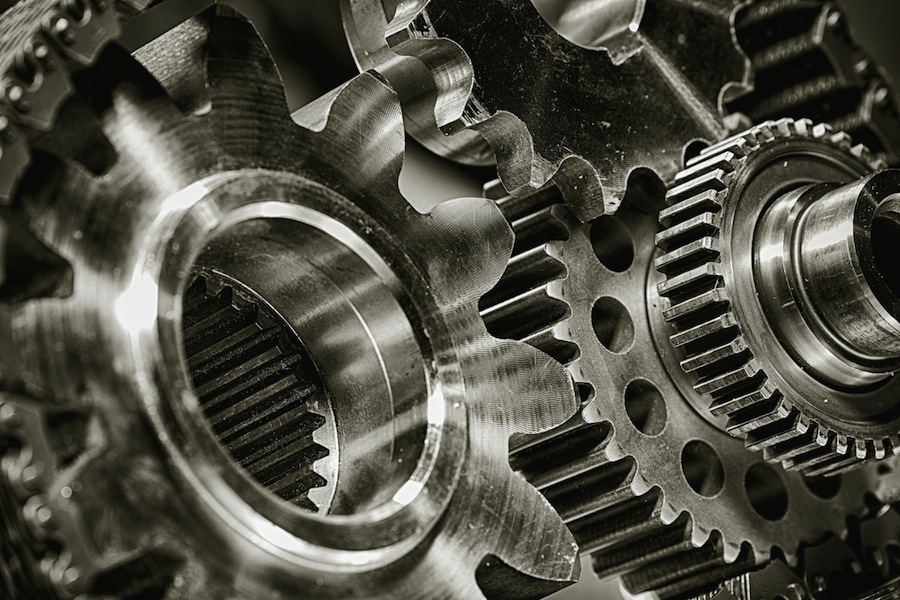 Verimlilik ve Üretim Fonksiyonu
Teknoloji 
Aynı beşeri sermaye veya fiziksel sermaye miktarı ile daha fazla çıktı üretilebilir olması
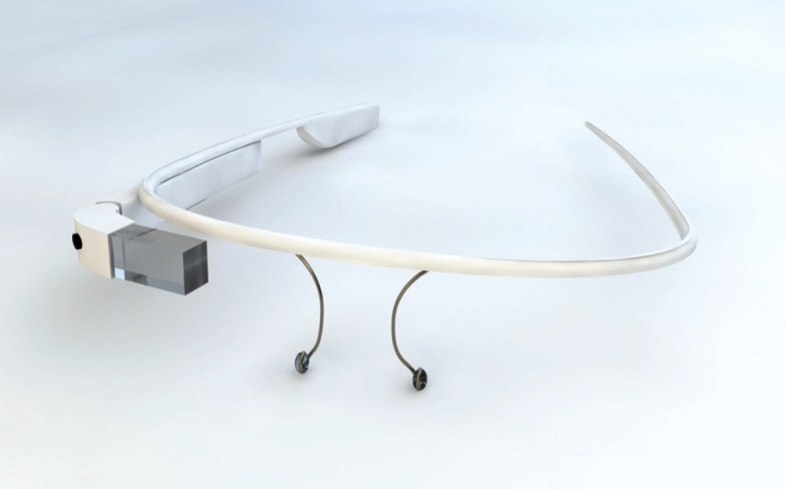 Verimlilik ve Üretim Fonksiyonu
Toplam üretim fonksiyonu:
Y   Reel GSYİH
K	Sermaye stoğu
H	Toplam etkin emek birim
F() fonksiyon
A	teknoloji etkisi
[Speaker Notes: Slide 2 is list of textbook LO numbers and statements]
Verimlilik ve Üretim Fonksiyonu
Toplam üretim fonksiyonunun özellikleri

Azalarak artan biçimde

Azalan marjinal ürün verimliliği yasası
Verimlilik ve Üretim Fonksiyonu
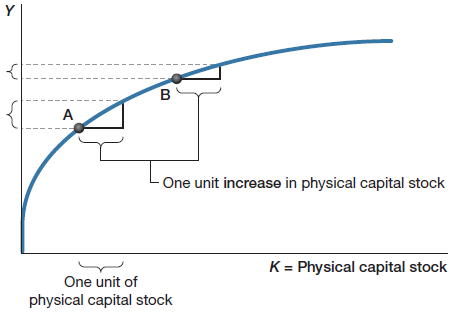 Verimlilik ve Üretim Fonksiyonu
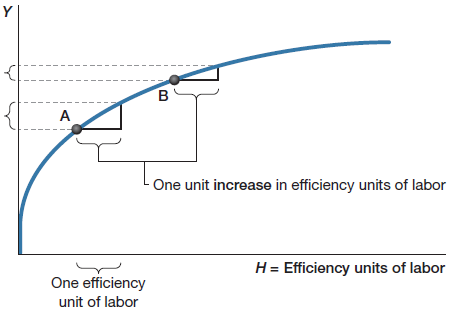 Teknoloji Etkisi
Üretim fonksiyonunun konumu değişmesi
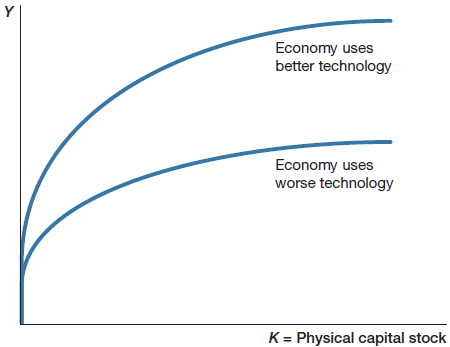 [Speaker Notes: Layered art images are NOT acceptable. Instead a static composite should be created and inserted with the applicable alt text.
Layered art will trigger the Accessibility Checker if alt text has not been added to every single layer.]